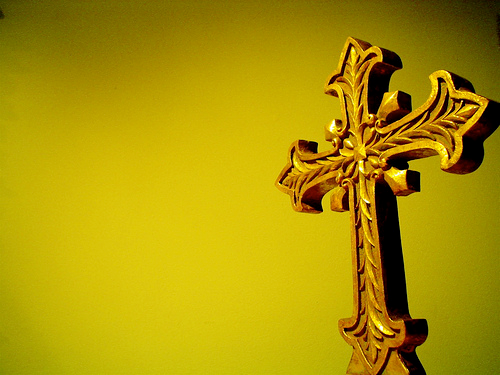 www.ofm.mt
MIBGĦUTIN BIEX INĦABBRU      S-SLIEM
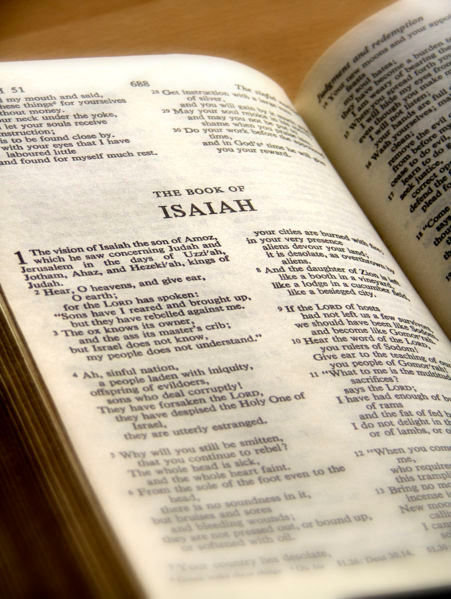 Qari     mill-Ktieb tal-Profeta Isaija Is 66, 10-14c
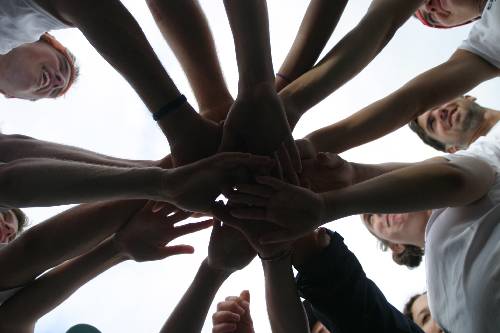 Ifirħu lil Ġerusalem, u thennew biha, intom ilkoll ħbieb tagħha!
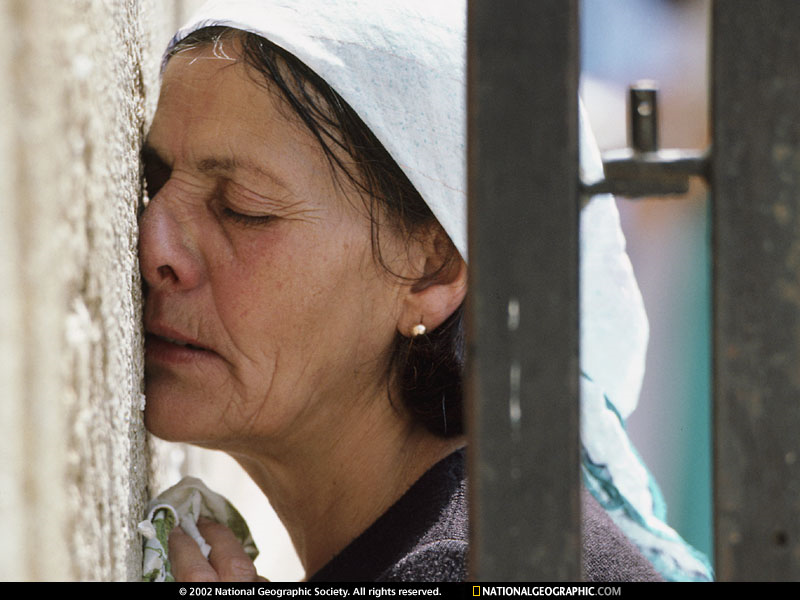 Aqbżu        bil-ferħ, intom ilkoll   li qsamtu swied il-qalb magħha!
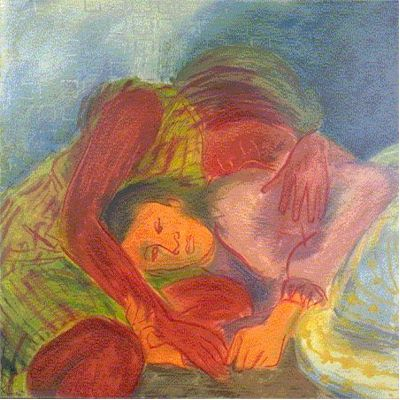 Hekk intom terdgħu u tixbgħu minn sider il-faraġ tagħha:
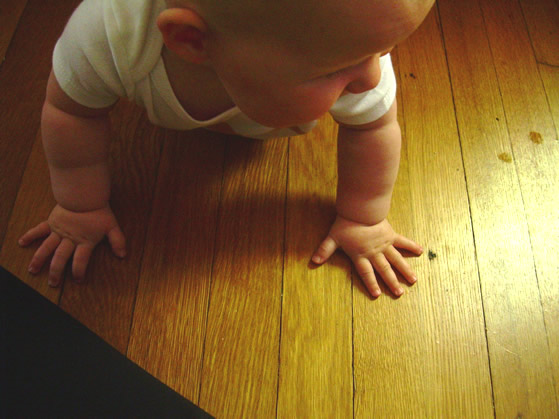 Terdgħu u titgħaxxqumis-sider mimli tagħha.
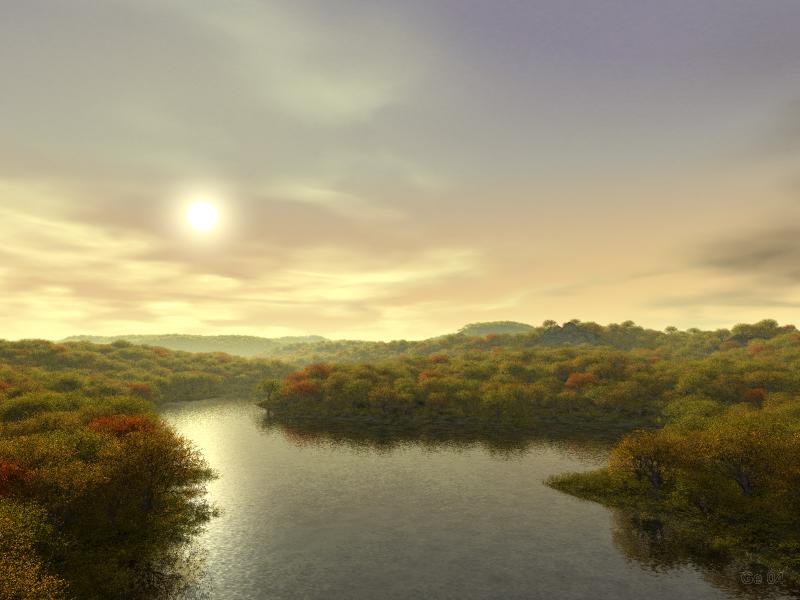 Għaliex dan jgħid il-Mulej:«Arani! Se nifrex fuqha          s-sliem bħal xmara, u bħal xmara tfur il-ġid tal-ġnus.
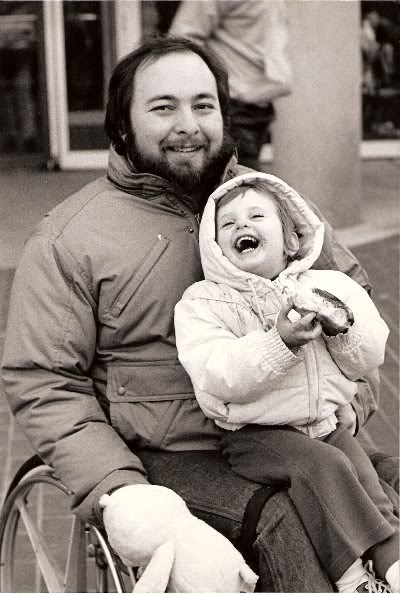 U intom terdgħu u fuq id-dirgħajn tintrefgħu,   u jżiegħlu bihom fuq     l-irkupptejn.
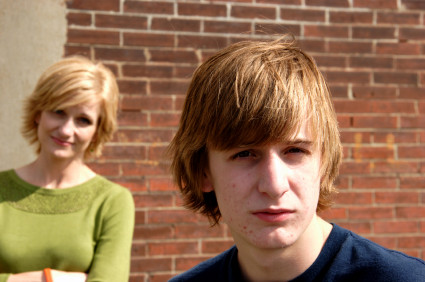 hekk jiena nfarraġ lilkom, u f’Ġerusalem titfarrġu.
Bħalma omm tfarraġ lil binha,
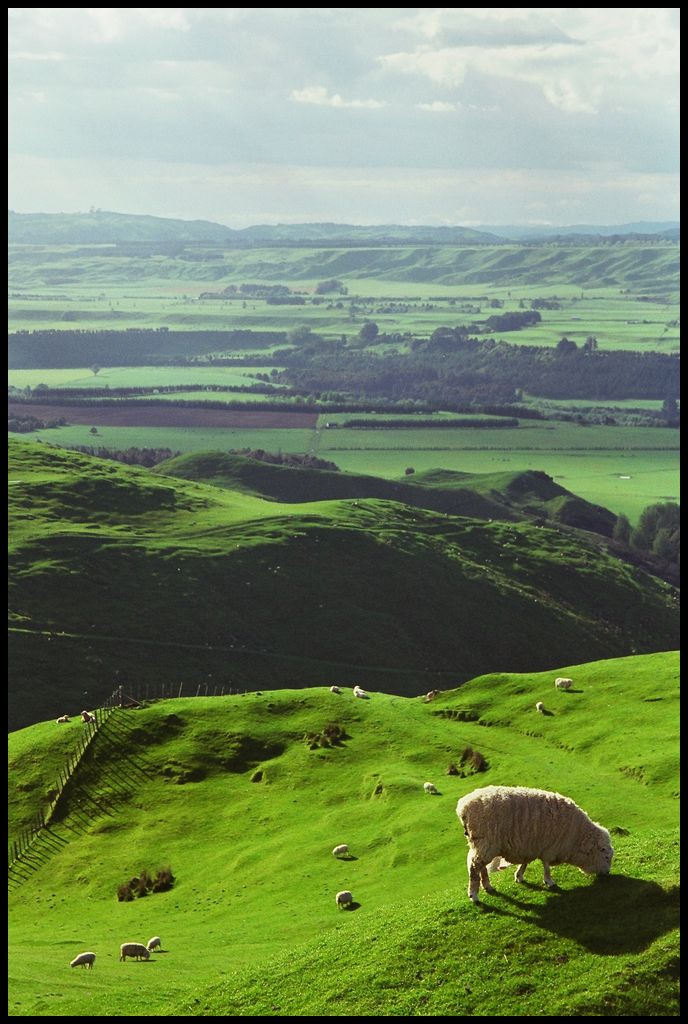 Taraw u tifraħ qalbkom,u għadamkom bħal ħaxix iħaddar; u jagħrfu fil-qaddejja tiegħu id            il-Mulej.»
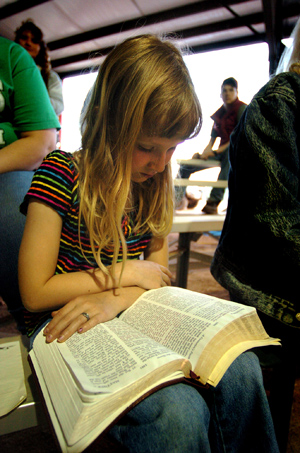 Il-Kelma tal-MulejIrroddu ħajr lil Alla.
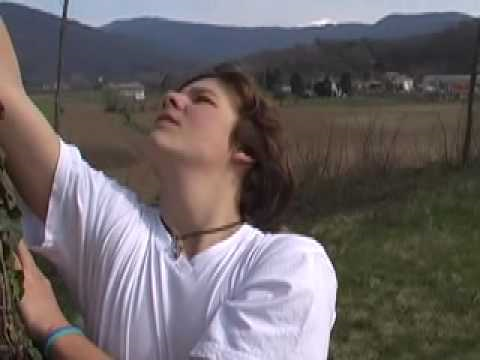 SALM RESPONSORJALISalm 65
Għajtu     bil-ferħ      lil Alla.
Għajtu bil-ferħ lil Alla, bnedmin tad-dinja kollha,għannu s-sebħ ta’ ismu,xandru s-sebħ u t-tifħir tiegħu.Għidu lil Alla:  «Kemm int tal-biża’ f’għemilek!»
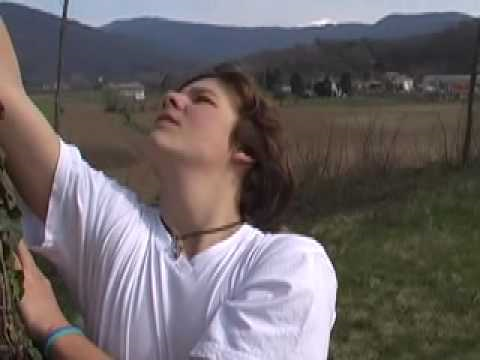 Għajtu bil-ferħ lil Alla.
«L-art kollha tagħtik qima,tgħannilek u tgħanni lil ismek.» Ejjew, araw l-għemejjel ta’ Alla,tal-biża f’għemilu fost il-bnedmin!
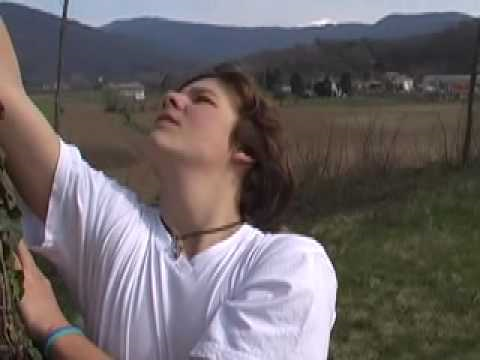 Għajtu bil-ferħ lil Alla.
Biddel il-baħar f’art niexfa,għaddew bil-mixi minn nofs ix-xmara.Għalhekk nifirħu bih!Hu jsaltan bil-kobor tiegħu għal dejjem!
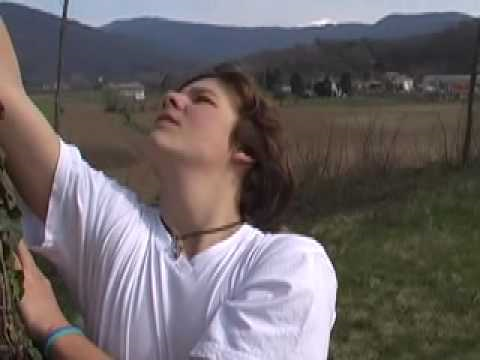 Għajtu bil-ferħ lil Alla.
Ejjew, isimgħu, u ngħidilkom,intom ilkoll li tibżgħu minn Alla,ngħidilkom x’għamel miegħi.Imbierek Allali ma warrabtx it-talba tiegħi;ma warrabx minn fuqi t-tjieba tiegħu!
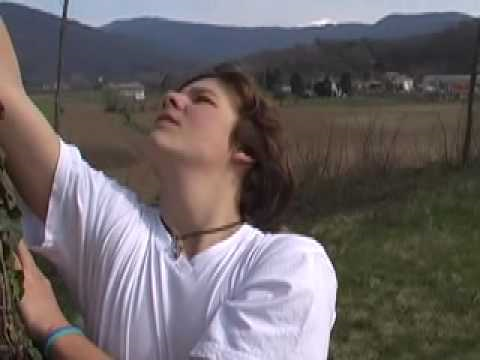 Għajtu bil-ferħ lil Alla.
Għeluq tal-Ittra ta’ San Pawl Appostlu   lill-GalatinGal 6, 14-18
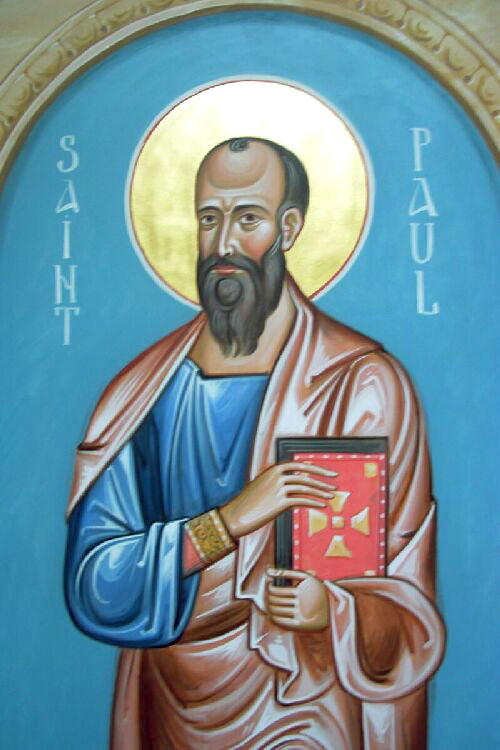 Ħuti: ngħid għalija, ma jkun qatt li niftaħar jekk mhux     bis-salib ta’ Sidna Ġesù Kristu,
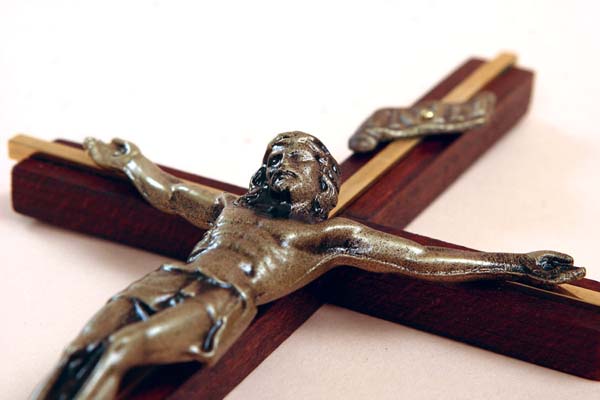 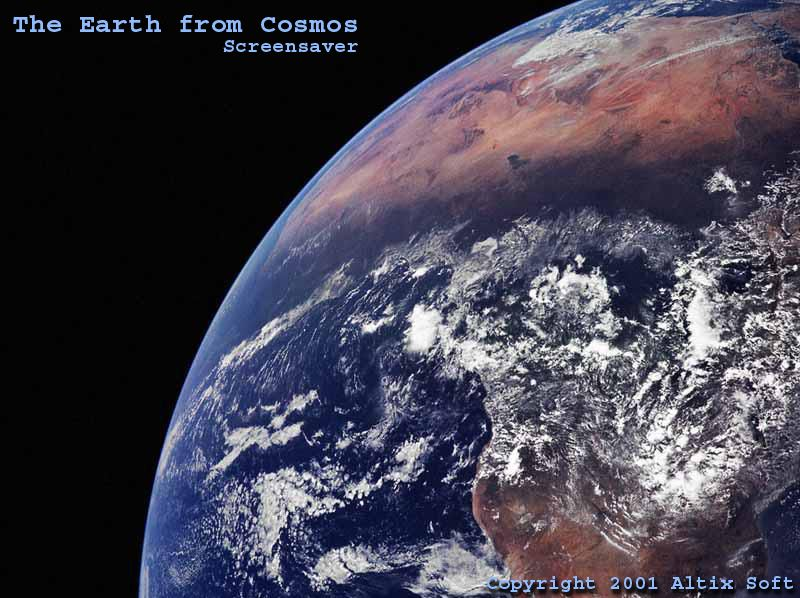 li bih id-dinja hi msallba għalija u jien għad-dinja.
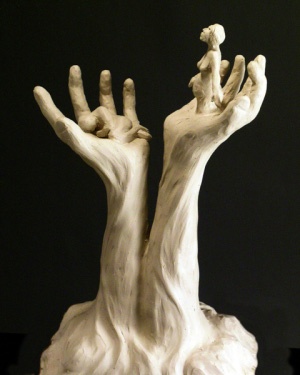 Għaliex,        biċ-ċirkonċiżjoni jew mingħajrha, xejn ma hemm ta’ siwi, ħlief il-ħolqien ġdid.
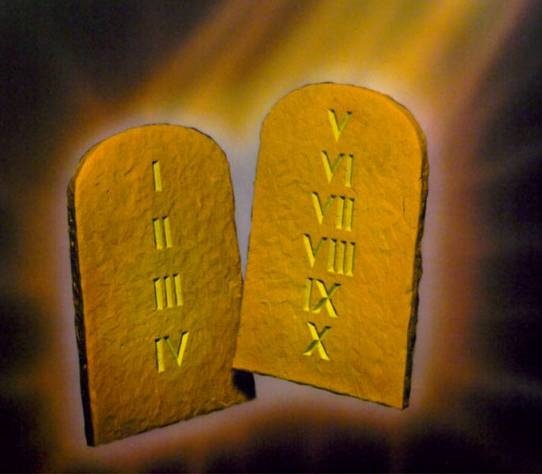 U dawk kollha li jimxu fuq din ir-regola, is-sliem u l-ħniena fuqhom, u wkoll fuq Iżrael ta’ Alla.
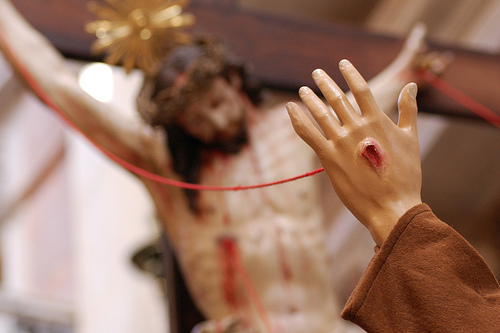 Mil-lum ‘il quddiem, ħadd  ma għandu jħabbatni iżjed; jien inġib f’ġismi il-marki ta’ Kristu.
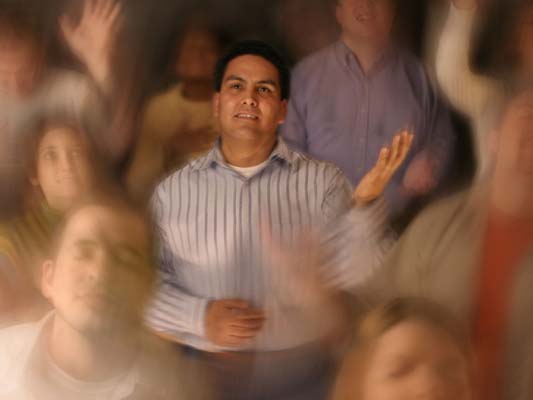 Il-grazzja ta’ Sidna Ġesu’ Kristu tkun magħkom, ħuti. Ammen.
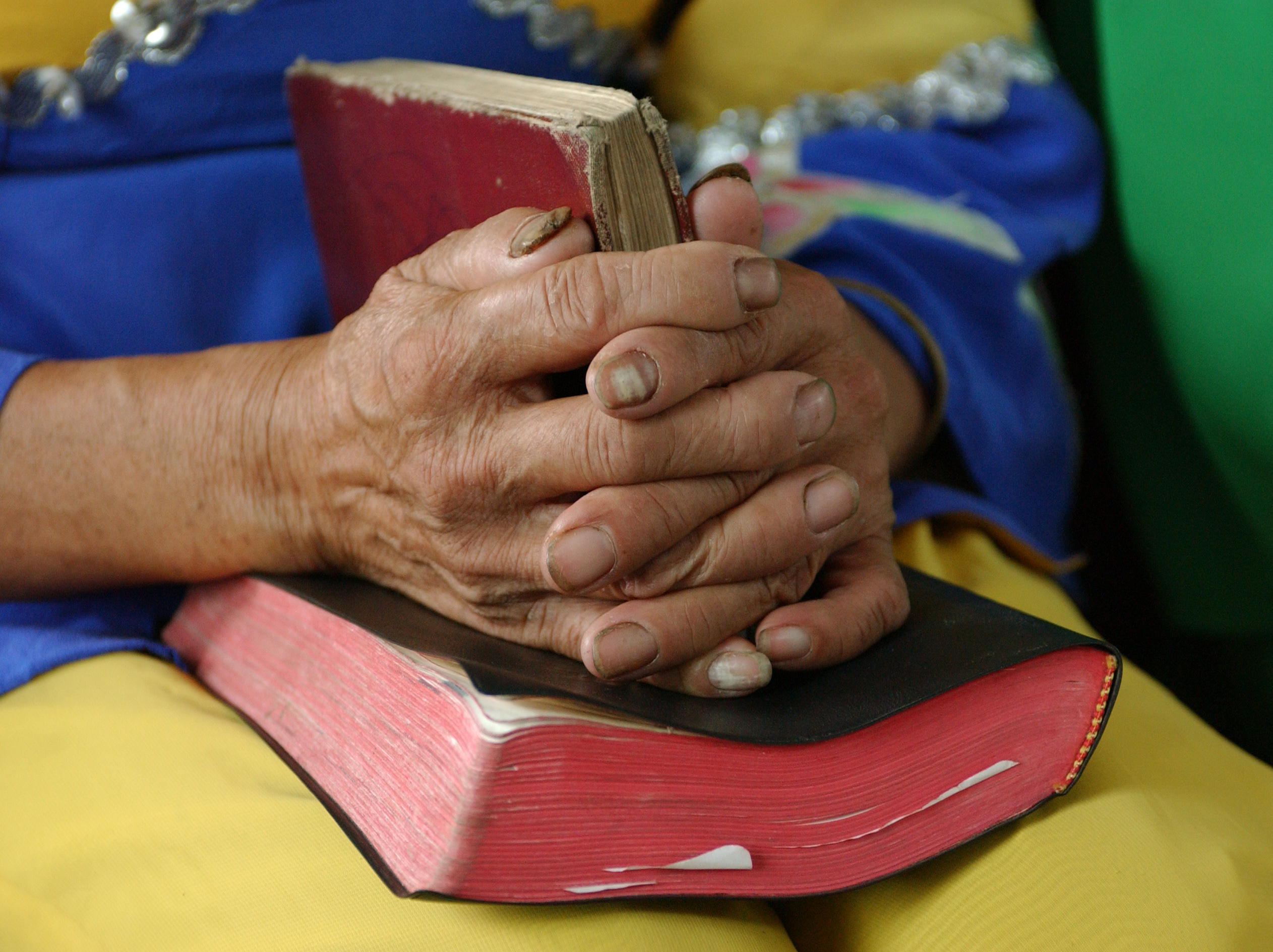 Il-Kelma tal-MulejInroddu ħajr lil Alla.
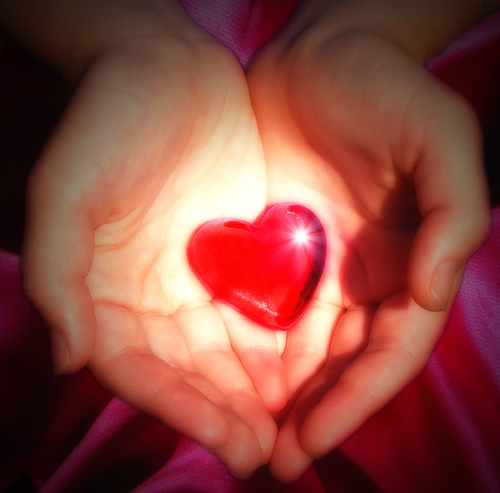 Hallelujah. Hallelujah Ħalli s-sliem ta’ Kristu jsaltan fi qlubkom;ħalli l-kelma ta’ Kristu tgħammar sħiħa fikom.Hallelujah
Qari mill-Evanġelju skont San Luqa. Lq 10, 1-12, 17-20
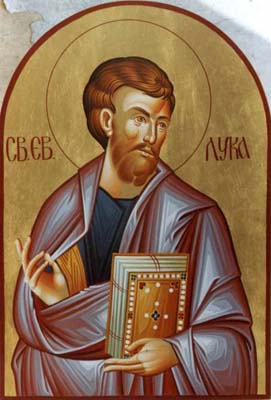 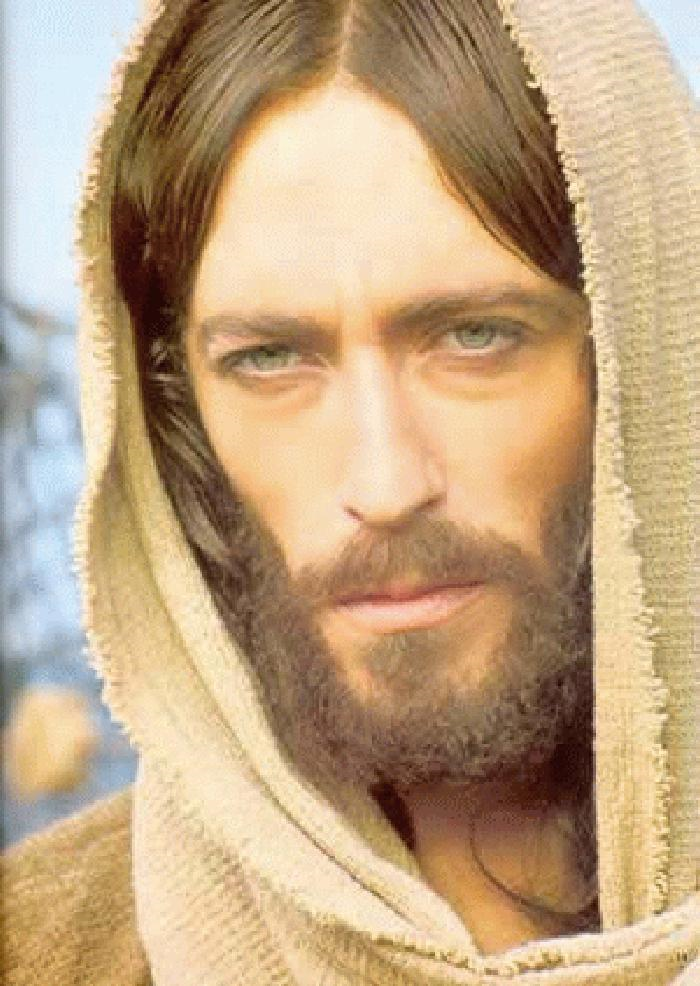 F’dak iż-żmien: Il-Mulej għażel tnejn u sebgħin oħra
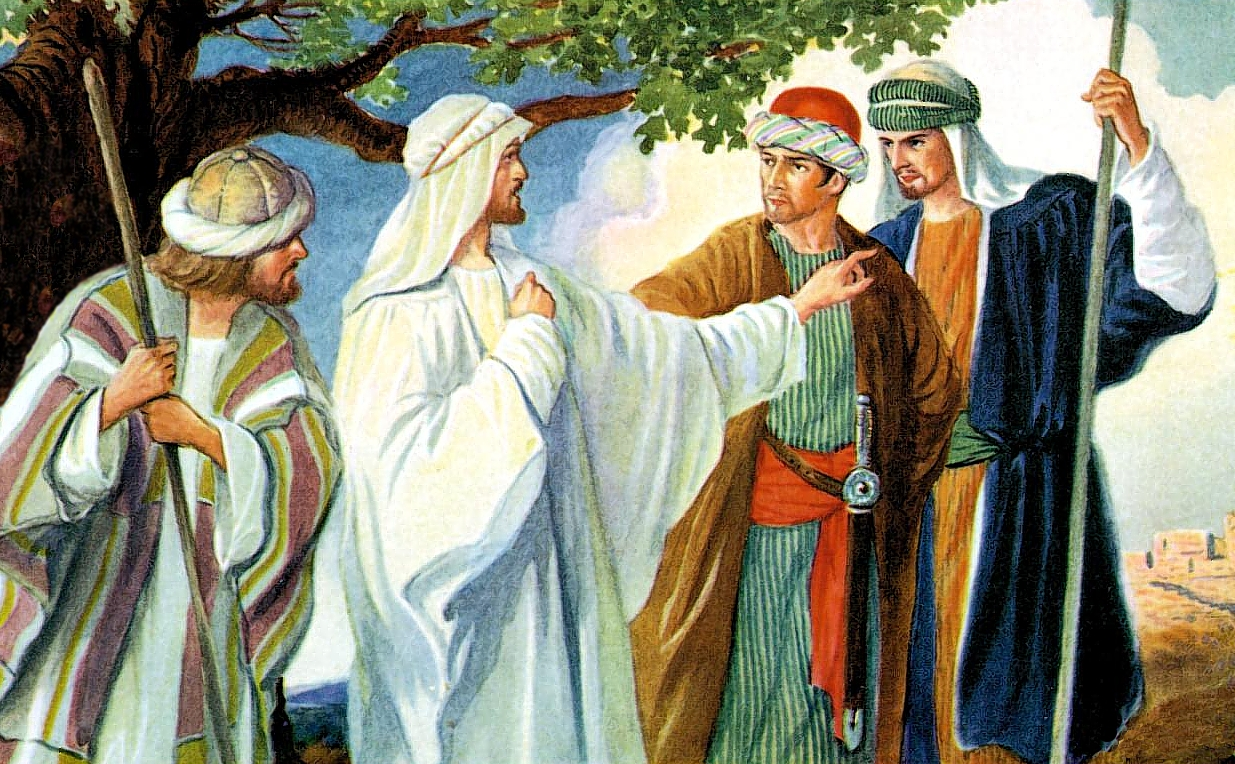 u bagħathom tnejn tnejn qablu f’kull belt u post    fejn kien se jmur hu.
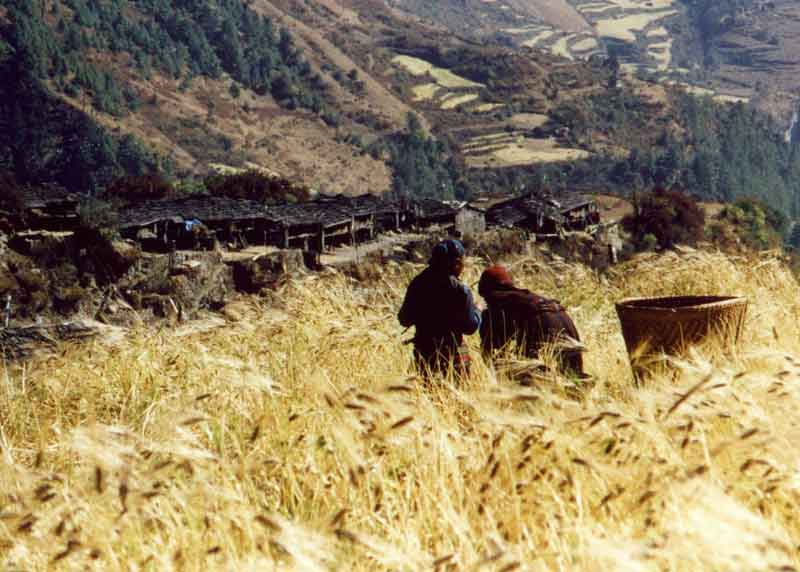 U qalilhom: «Il-ħsad huwa kbir, tassew, imma l-ħaddiema ftit.»
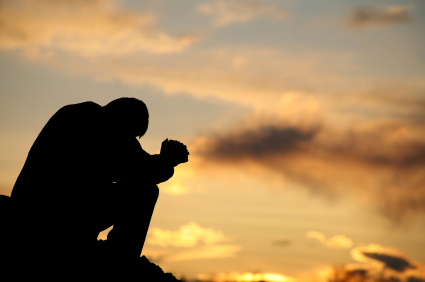 Itolbu mela lil sid il-ħsad biex jibgħat ħaddiema għall-ħsad tiegħu!
Morru: araw, qiegħed nibagħatkom bħal ħrief qalb l-ilpup.
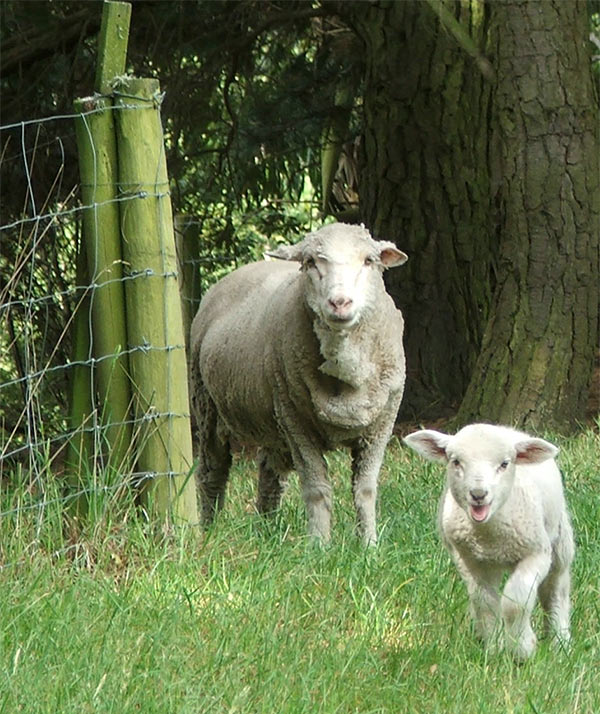 Teħdux magħkom, la but,   la ħorġa u lanqas qrieq, u fit-triq issellmu lil ħadd.
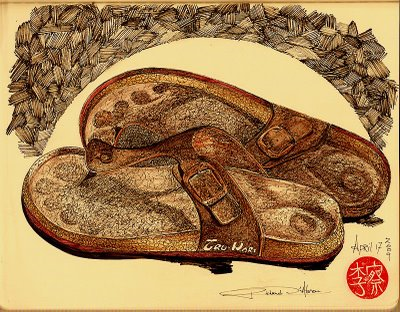 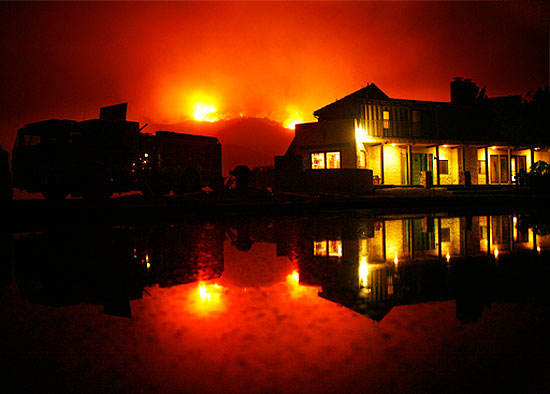 Fid-dar fejn tidħlu,l-ewwel għidu, “Is-sliem lil din id-dar”.
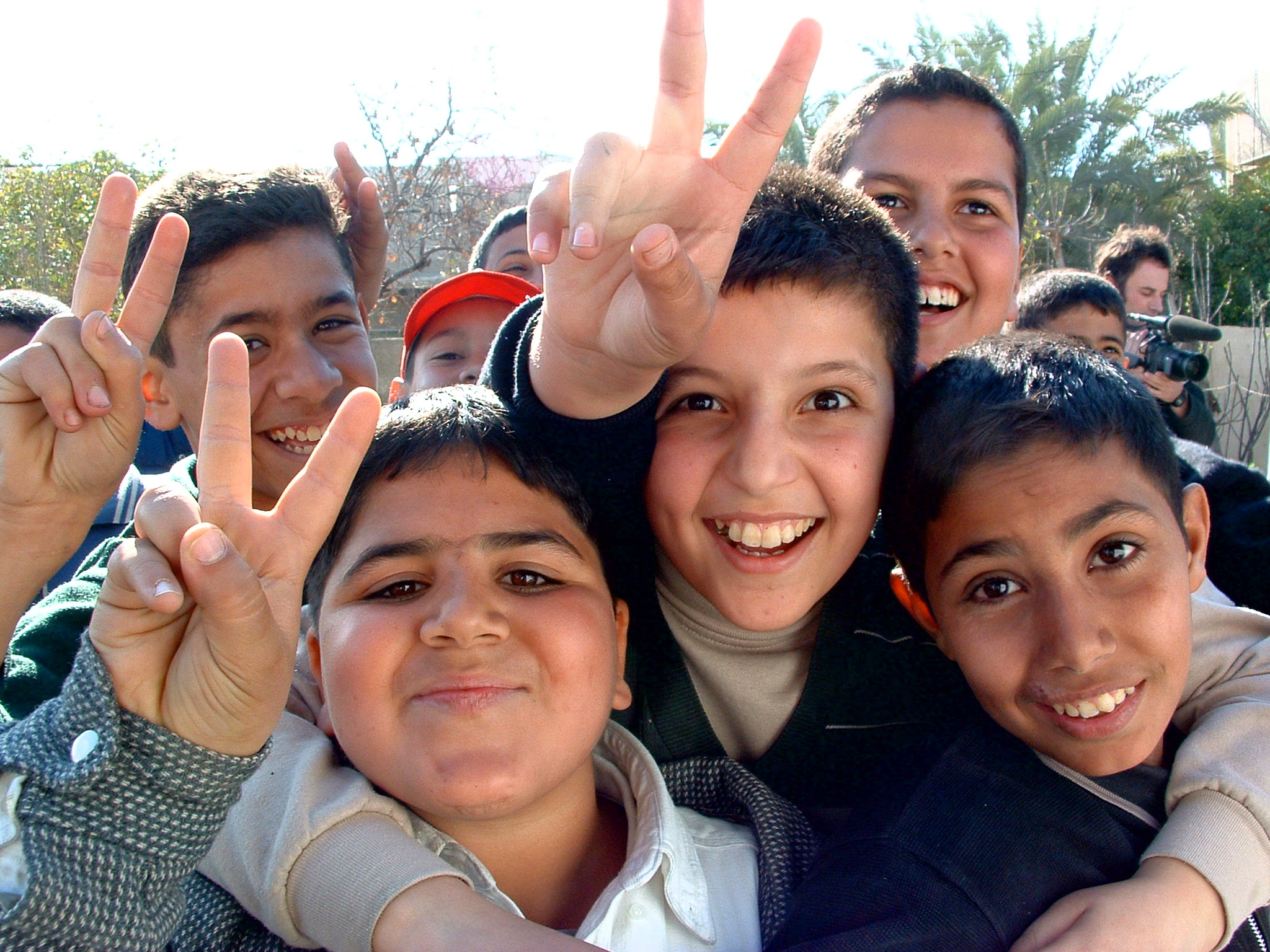 U jekk fiha jkun hemm min iħobb is-sliem, jistrieħ is-sliem tagħkom fuqu; jekk le, it-tislima tagħkom terġa’ lura għandkom.
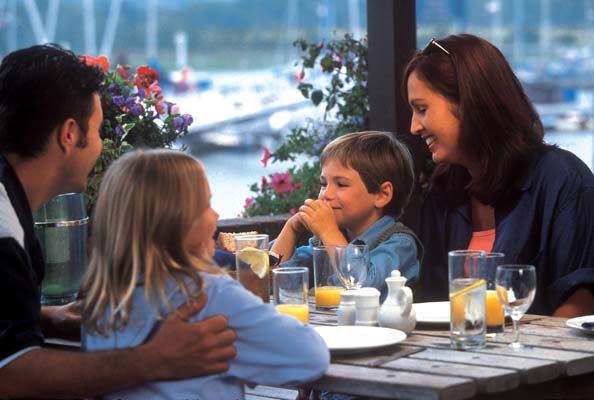 Ibqgħu għand dik il-familja, u kulu u ixorbu milli jkollhom huma, għax               il-ħaddiem ħaqqu ħlasu.
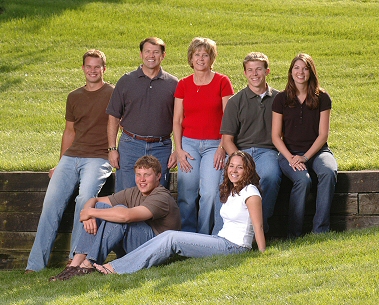 Toqogħdux idduru minn familja għal oħra.
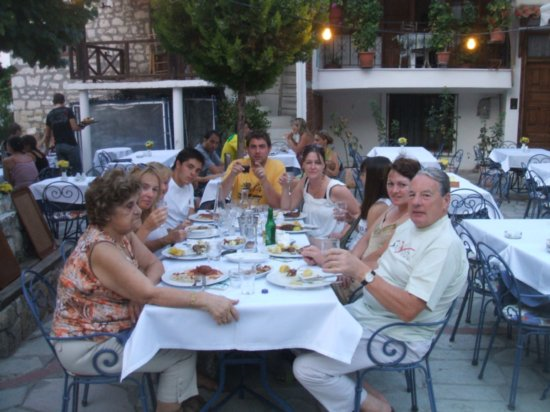 F’kull belt li fiha tmorru u jilqgħukom,
kulu dak li jqegħdulkom quddiemkom;
fejqu l-morda li jkun hemm; u lin-nies għidulhom, “Is-Saltna ta’ Alla waslitilkom’’.
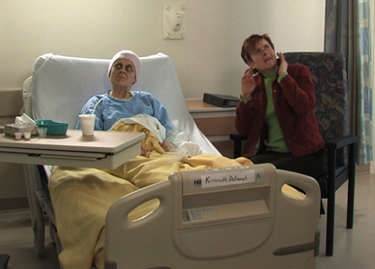 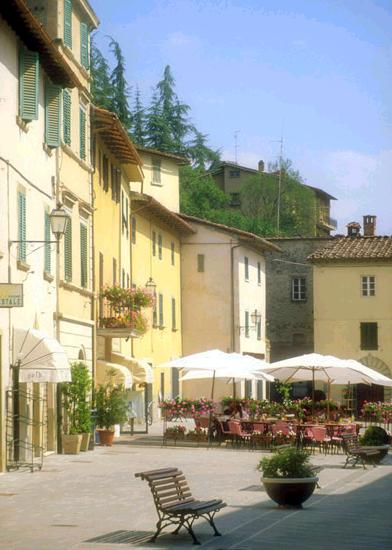 Imma l-belt li fiha tidħlu u ma jilqgħukomx oħorġu          fil-pjazez tagħha u għidu:
“Sat-trab ta’ beltkom infarfru  minn ma’ riġlejna, u nħalluh għalikom. Imma kunu afu dan: is-Saltna ta’ Alla waslet.”
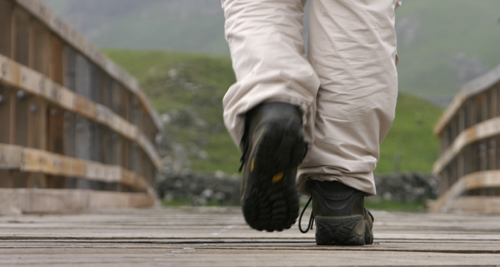 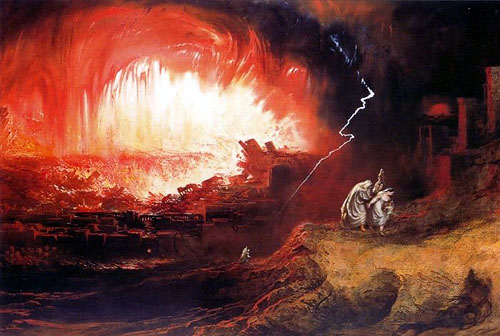 Ngħidilkom li dak il-jum ikun eħfef għal Sodoma milli għal dik il-belt.»
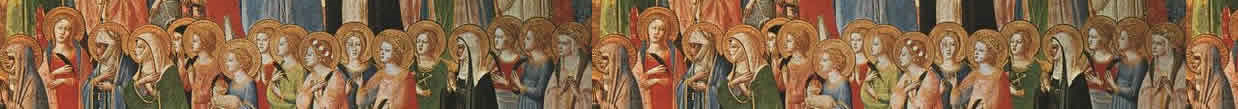 It-tnejn u sebgħin reġgħu lura ferħana jgħidu: «Mulej, ix-xjaten ukoll joqogħdu għalina minħabba f’ismek.»
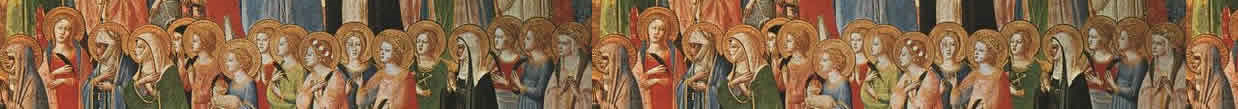 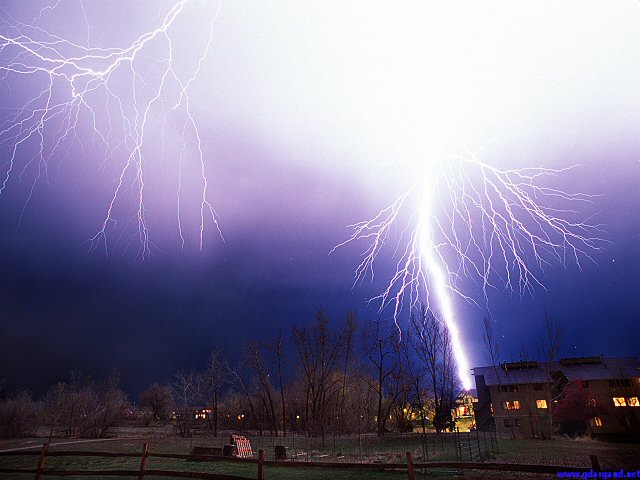 U hu qalilhom: “Iva, jien kont narah lix-Xitan jaqa’ bħal berqa mis-sema.
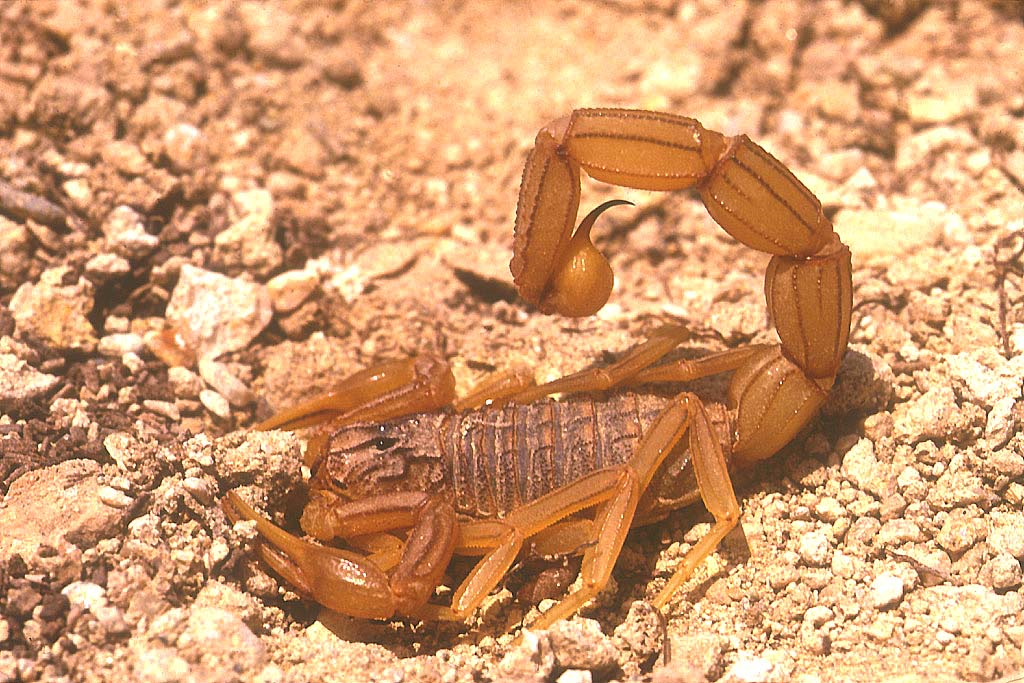 Araw, tajtkom is-setgħa li tirfsu fuq sriep u skorpjuni u li tegħlbu kull qawwa  tal-għadu, u ebda ħsara   ma jagħmlulkom.
Madankollu mhux b'dan ifirħu, li l-ispirti joqogħdu għalikom,
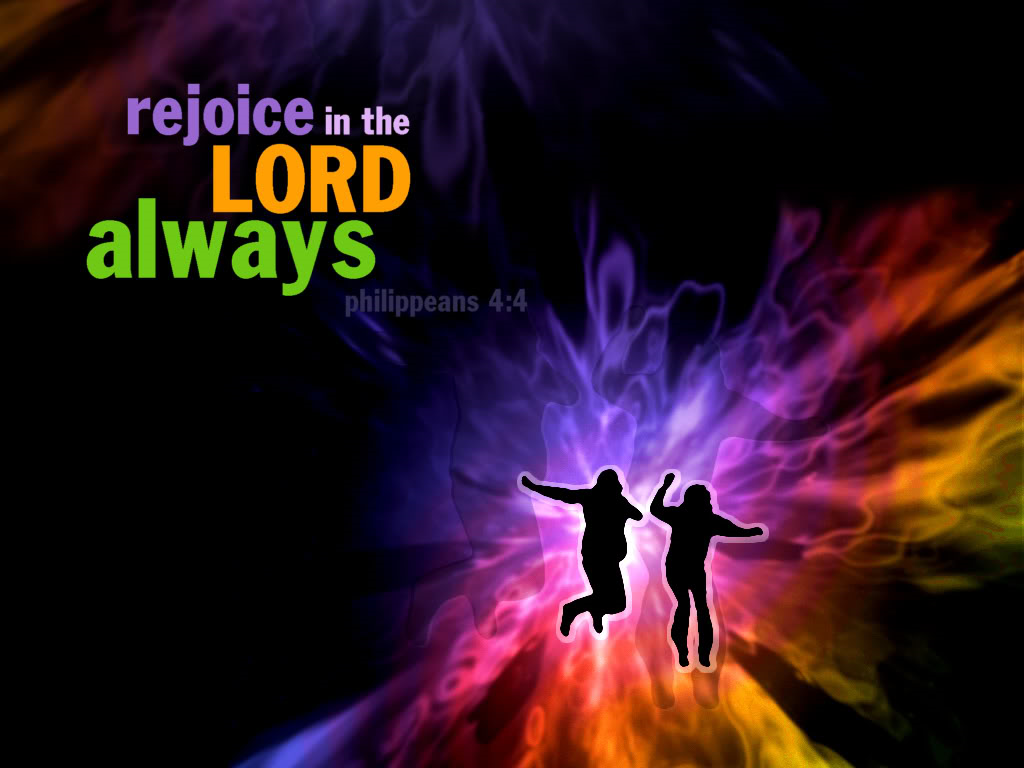 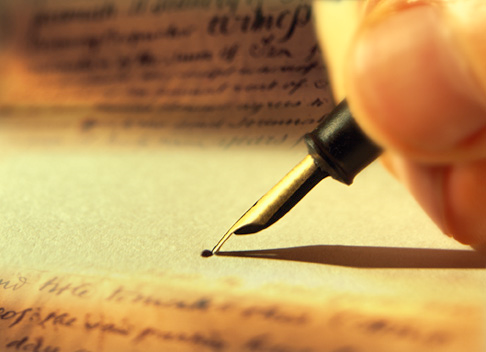 imma ifirħu għax għandkom isimkom miktub          fis-smewwiet.’’
Il-Kelma tal-MulejTifħir Lilek Kristu.
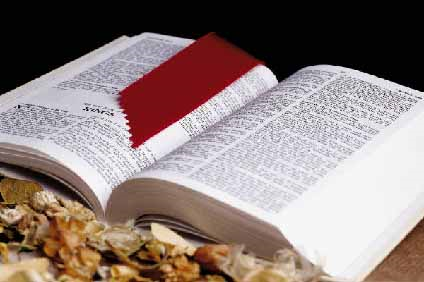